Programme
9h-9h10 Welcome by René van Schalkwijk, moderator 
9h10-9h25 Opening Speech Joao Santos, DG Employment
                   From idea to practice: Loukas Zahilas, Cedefop
9:25-9:40 Working groups’ conclusions: TEL, Learning mobility, Migration
        René van Schalkwijk (Euprovet), Jon Harding (EfVET), Horst Dreimann (EVBB)
9h40-10h10 Discussion in reflection groups
10h10-10h30 - conclusion
       The way ahead: Loukas Zahilas, Joao Santos, Margarida Segard, EVBB
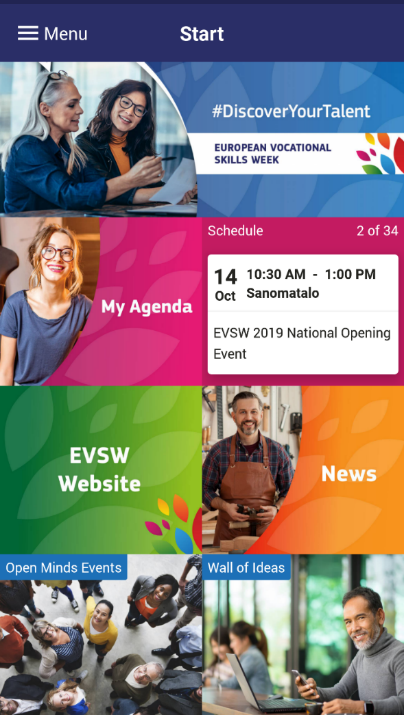 EVSW 2019 APP
To download the app:
Search ‘EVSW 2019’ on:
Apple App Store
Google Play Store
To login to the app:
Username: email address used to register for the Week
Password: helsinki
You can also login to the app:
as a guest
by creating a new account